臺北市104學年度國民中學 【童軍科】非專長授課教師增能回流研習
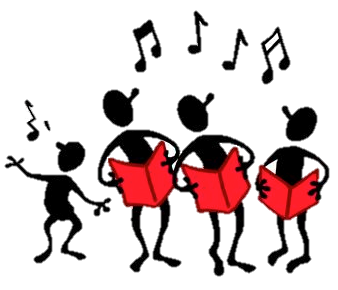 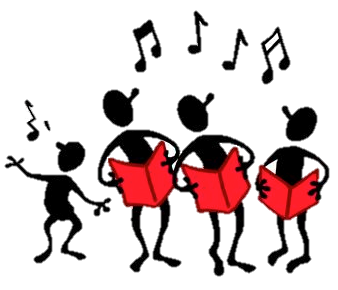 流程表
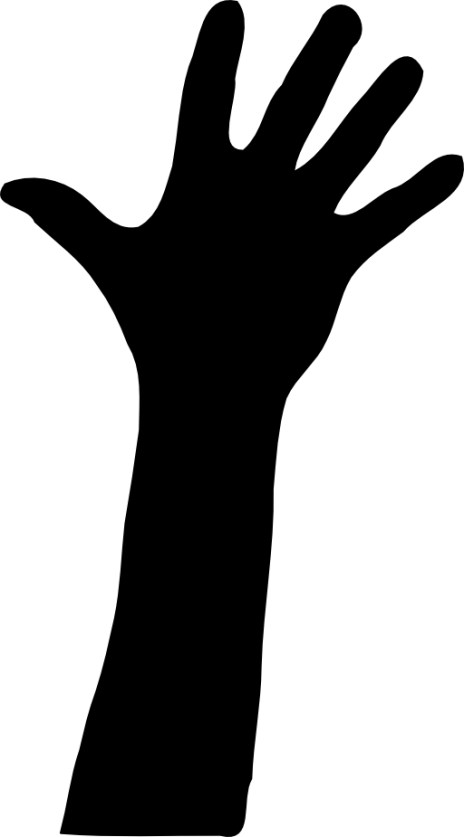 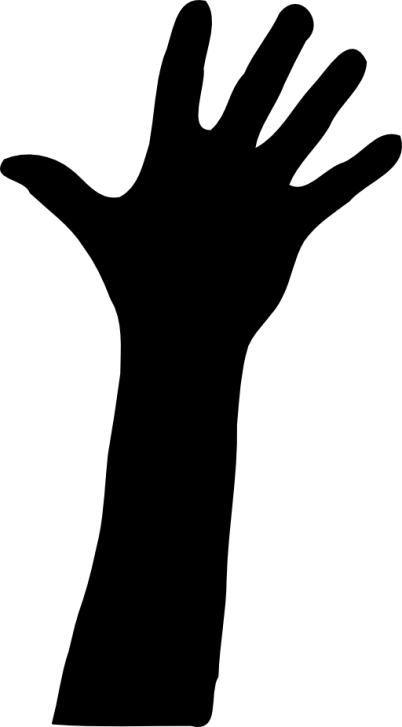 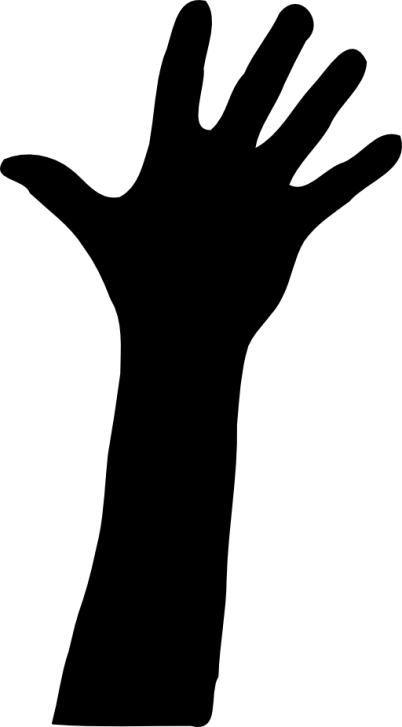 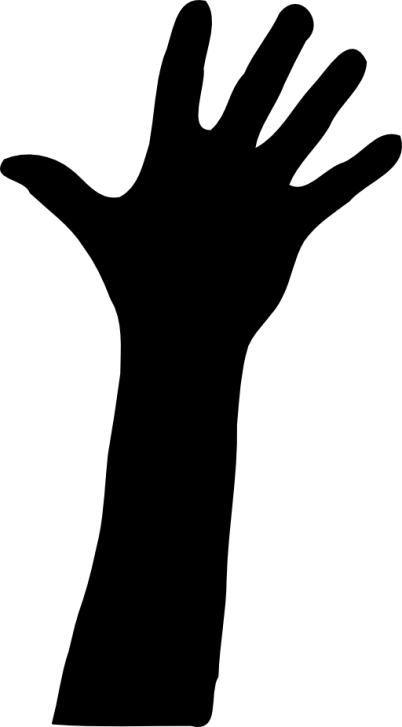 我想成爲
   ________的
綜合領域教師
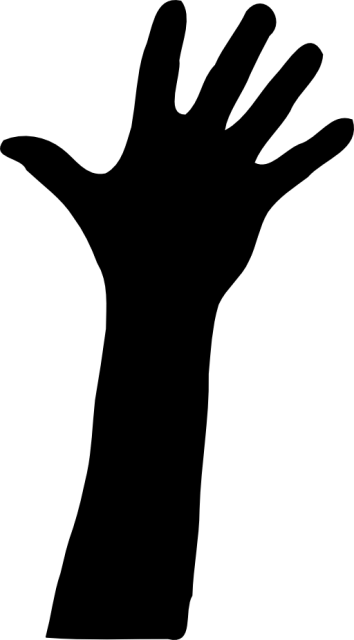 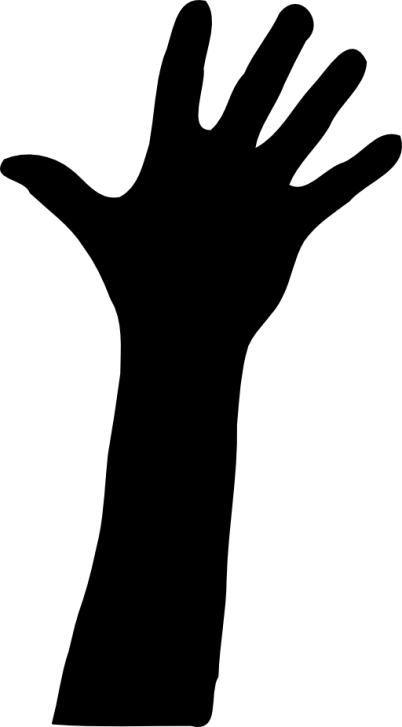 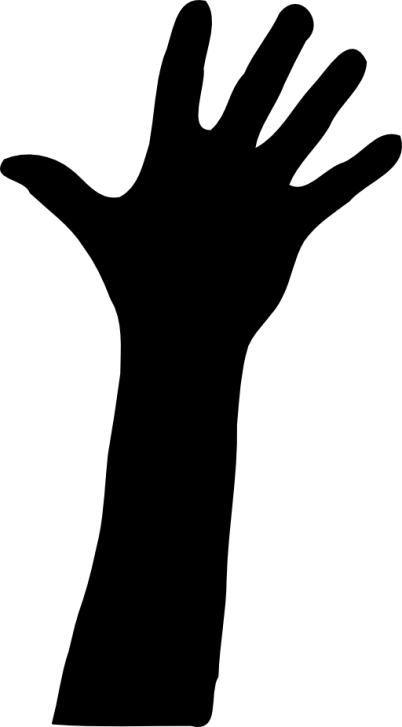 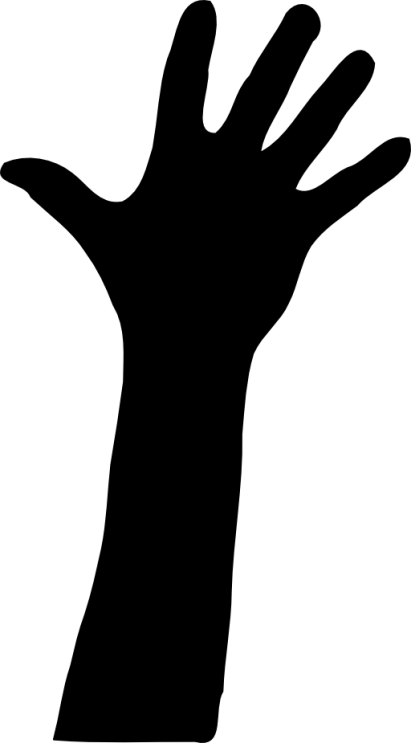 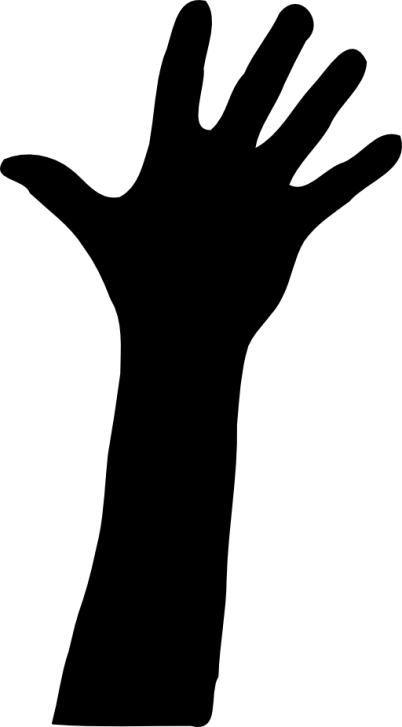 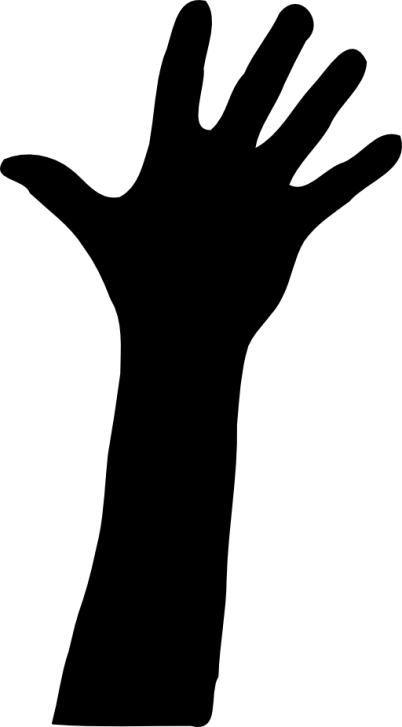 ③最感困難的部分？
②教學上進步最多的是？
①這學期哪個單元表現最讚
？
④哪些部分需要再做增能？
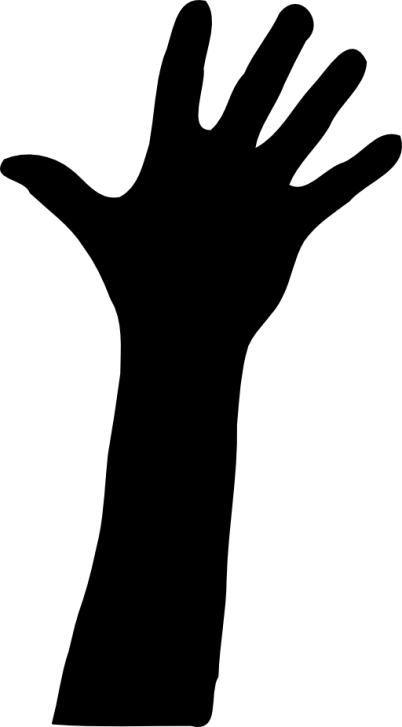 ⑤需要改進的地方？
我想成爲

                                ？的

綜合領域教師
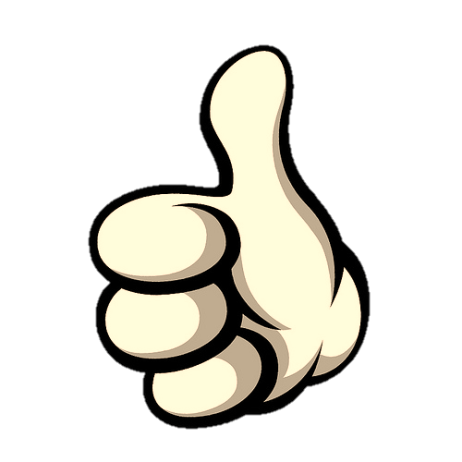 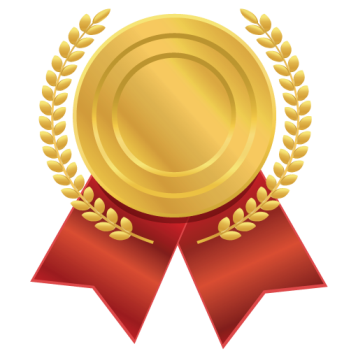 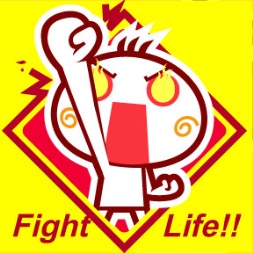 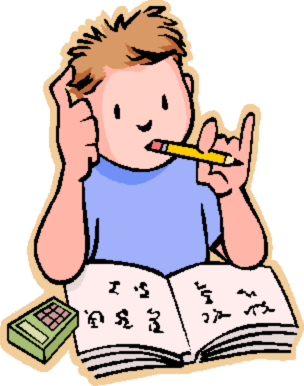